Menores costos, por tener que disponer de menor cantidad de personal de apoyo repartido en las actividades primarias.
La Centralización es una tendencia concentrar la autoridad de toma de decisiones en un grupo reducido de personas; no hay delegación.
Unidad de manejo y de criterios en la organización y mayor control.
La demora en la toma de decisiones y en la atención las necesidades de las actividades primarias puede resultar muy onerosa por los costos de un personal que no puede actuar y eventualmente de unos ingresos que se dejan de percibir.
VENTAJAS
CENTRALIZACION
DESCENTRALIZACION
DESVENTAJAS
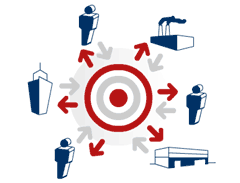 Puede generar paquidermia en la organización.
TIPOS
Por los bajos niveles de autonomía, hay también bajos niveles de autocontrol en la medida en que los resultados sólo dependen en pequeña medida del nivel local.
Centralización del desempeño
Centralización departamental
La centralización como un aspecto de la administración
Libera a la Alta Dirección departe de la carga en la toma de decisiones y obliga a los administradores de los niveles superiores a delegar
La descentralización es el proceso durante el cual partes del poder gubernamental y de la responsabilidad de éste se traspasa desde el nivel central nacional a los niveles municipales y/o estatales /provinciales.
Estimula la toma de decisiones y la aceptación de autoridad y responsabilidad.
Fomenta el establecimiento el uso de controles amplios que pueden aumentar la motivación.
DESCENTRALIZACIÓN
VENTAJAS
CENTRALIZACION
DESVENTAJAS
Puede quedar limitada por técnicas de control inadecuadas
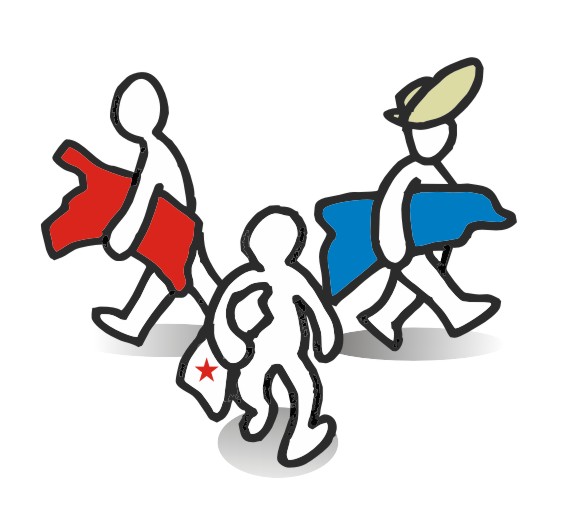 Puede estar limitada por la disponibilidad de administradores calificados
TIPOS
Hace más difícil la aplicación de una política uniforme..
Aumenta la complejidad de la coordinación de unidades organizacionales descentralizadas
La descentralización vertical
La descentralización horizontal
La desconcentración, hace relación a la transferencia de potestades para la toma de decisiones, a instancias o agencias que se encuentran subordinadas al ente central, sin que necesariamente, gocen de personería jurídica, ni presupuesto, ni reglamento administrativo propio
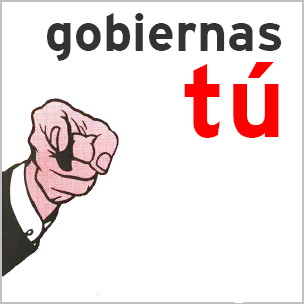 La atribución de competencias se realiza directamente por el ordenamiento jurídico.
La competencia se confiere a un órgano medio o inferior dentro de la jerarquía. Debe recordarse, sin embargo que, en cierta medida, personas jurídicas pueden ser igualmente sujetos de desconcentración
DESCONCENTRACION
CONCENTRACION
CARACTERISTICAS
La competencia se confiere en forma exclusiva lo que significa que ha de ejercerse precisamente por el órgano desconcentrado y no por otro.
La jurisprudencia de esta Corporación, se ha referido a este concepto de desconcentración, en los siguientes términos: "La desconcentración en cierta medida, es la variante práctica de la centralización, y desde un punto de vista dinámico, se ha definido como transferencia de funciones administrativas que corresponden a órganos de una misma persona administrativa.
El superior jerárquico no responde por los actos del órgano desconcentrado más allá de los poderes de supervisión propios de la relación jerárquica y no puede reasumir la competencia sino en virtud de nueva atribución legal".
La delegación desde un punto de vista jurídico y administrativo es la modalidad de transferencia de funciones administrativas en virtud de la cual, y en los supuestos permitidos por la Ley se faculta a un sujeto u órgano que hace transferencia
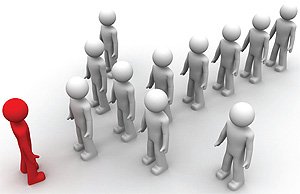 La transferencia de funciones de un órgano a otro.
La transferencia de funciones, se realiza por el órgano titular de la función.
DELEGACION
DESCONCENTRACION
CARACTERISTICAS
La necesidad de la existencia previa de autorización legal
De igual manera, es importante destacar, que bien se trate de desconcentración o de delegación de funciones, lo que se busca con estas figuras, es el mismo fin: descongestionar los órganos superiores que conforman el aparato administrativo y, facilitar y agilizar la gestión de los asuntos administrativos, con el objeto de realizar y desarrollar los fines del Estado en beneficio de los administrados, en cumplimiento y desarrollo de los preceptos constitucionales.
El órgano que confiere la Delegación puede siempre y en cualquier momento reasumir la competencia."